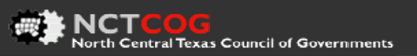 The Allocation of School Zone for ISDs in DFW Region
Zhen ding, Hua Yang

Model Development and Data Management Group
North Central Texas Council of Governments
2
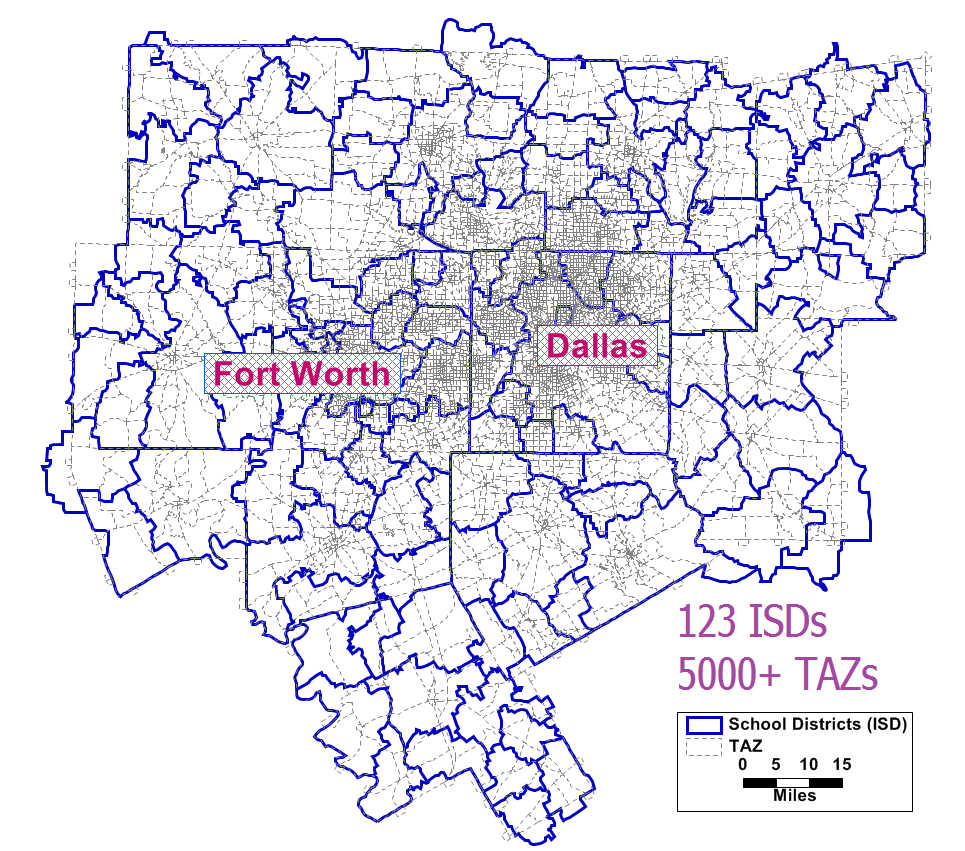 Quick Facts of NCTCOG
Dallas - Fort Worth and 13 Counties
6.9 Million Population
123 ISDs, 1,323 Public K-12 Schools, 
90% students attend public schools *


* National Center for Education Statistics,  2018
3
Highway	vs		My Way
Traditionally
Conduct survey (trips, # of children…)
Estimate trip rates
Distribute trips (gravity model)

This time, different
ISD and school locations
Allocate school zones (regional partition)
Trip distributed, simultaneously
4
What is “regional partition”?
RP aims at creating a group of features based on proximity or similarity
The solution are districts that are contiguous, compact, and balanced
A national wholesaler to defines its 5 regional distribution centers’ service districts, balanced by population.
Allocation of States for Five Distribution Center
Chart adapted from TransCAD <<Routing & Logistics User Guide>>
5
DFW ISD & Public Schools
The Objective
For each school, a surrounding compact area needs to be defined as its school zone.

A school zone usually consists of multiple TAZs.
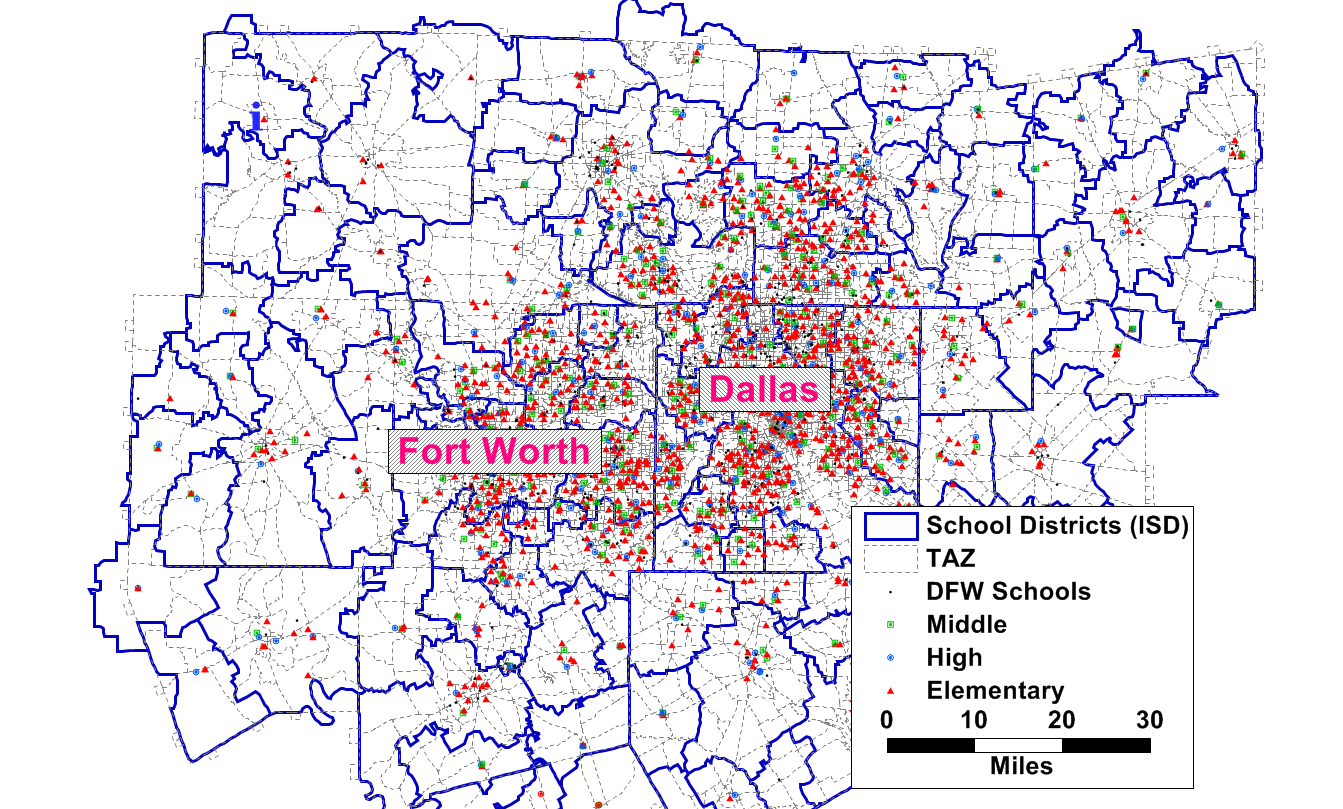 6
Solution of School Zone Allocation
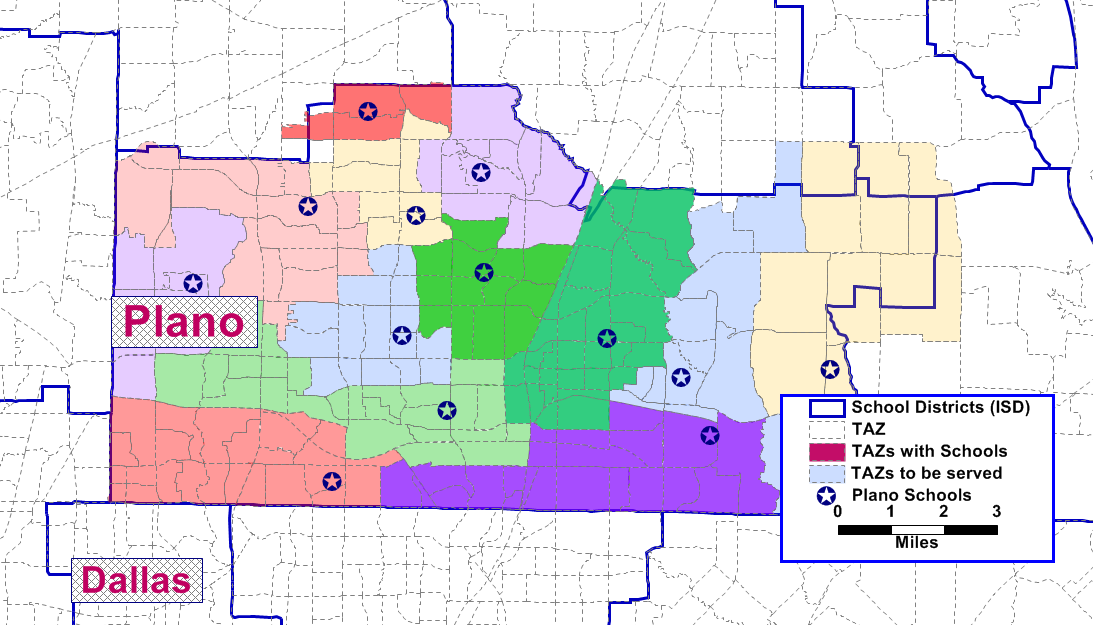 School Zones of Plano ISD
7
Summaries
Benefits
Existing data
More realistic and accurate
Flexibility in model development and application
Potential reference for decision makers in future
8
Questions?
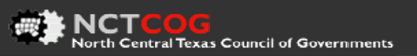